Unit 6  Lesson 1
My father has short hair.
WWW.PPT818.COM
Head, head, I have big head.
Eyes, eyes, I have small eyes.
Ears, ears, I have big ears.
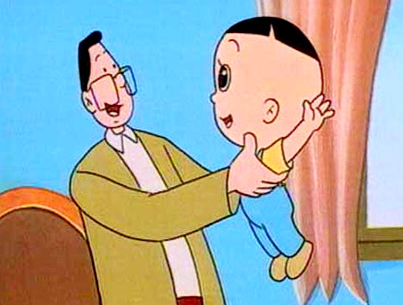 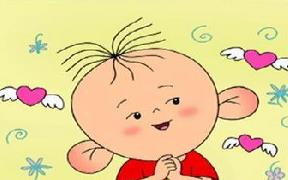 He has big head.
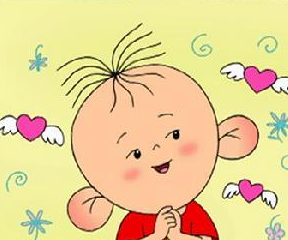 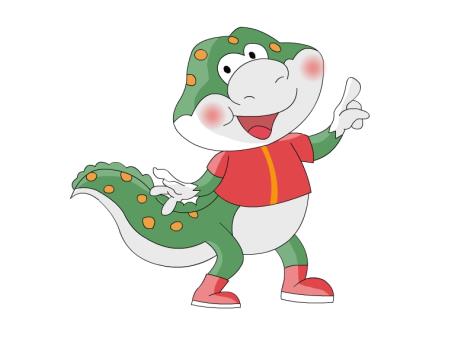 Listen and answer
What’s Tom’s mother like?
Tom的妈妈是什么样子？
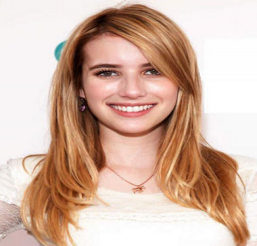 She has long hair.
Listen and answer
What’s Tom’s  father like?
Tom的爸爸是什么样子？
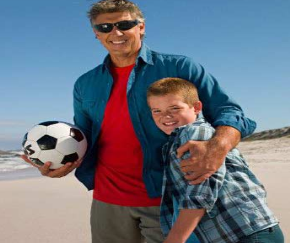 He has short hair.
Listen and answer
What’s Tom’s  father like?
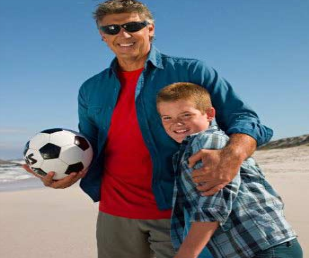 Tom的爸爸是什么样子？
He is _______ and ________.
tall
strong
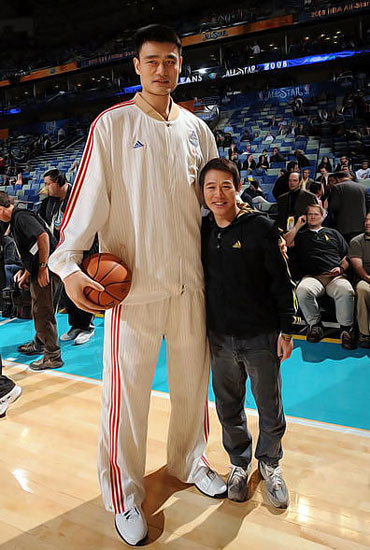 t
all
short
tall
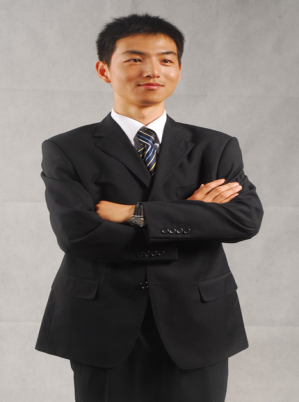 Is that your 
father?
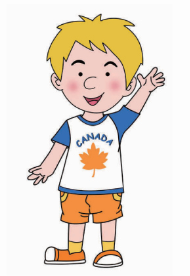 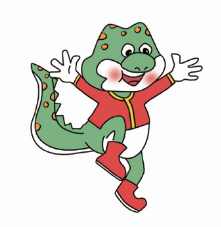 No. My father is
_____and______.
tall
strong
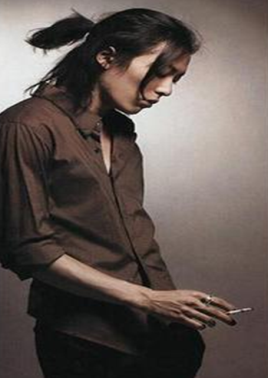 Is that your 
father?
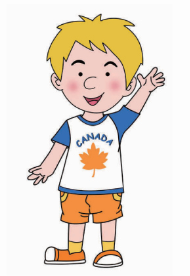 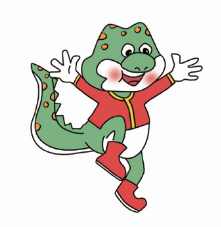 No. My father has ______ hair.
short
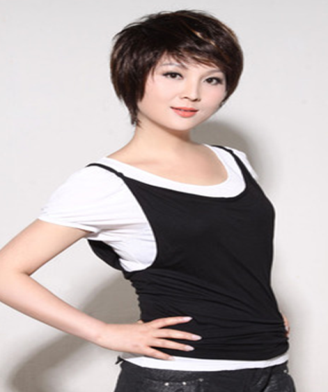 Is that your mother?
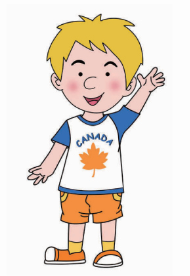 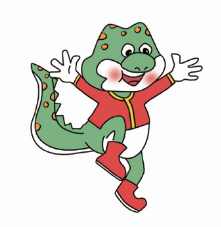 No. My mother has _____ hair.
long
Let's chant!
Is that your father?
No No
My father is tall.
My father is  strong
Is that your mother?.
No No
My mother has long hair.
Let’s talk!
This is my brother.
 He’s tall. He has big eyes.
Look! This is my sister.
She has long hair.
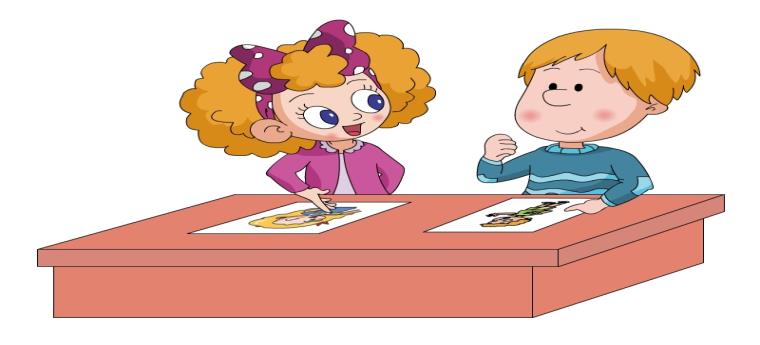 Group work
He is/She is ______.
He/She has ______.
He/She likes__________.
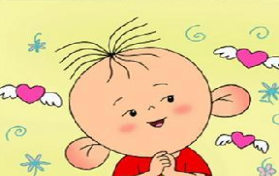 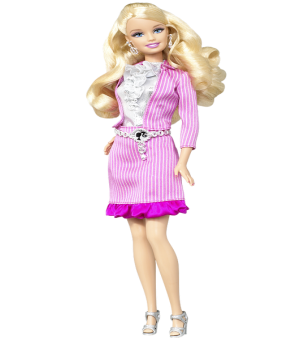 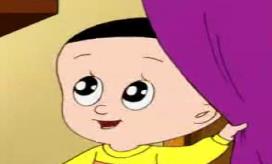 芭比
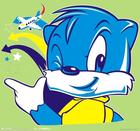 I like _____.
He/she has ____.
It’s an animal. It’s big and strong. 
It has four legs. It has two big ears. It has long nose. 
What is it? Guess.
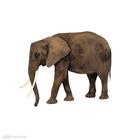 你能猜到吗？
It’s an animal. It’s small. 
It has two long ears. It has two red eyes.
 And it’s has a short  tail.
 What is it? Guess.
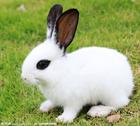 Homework：
1、Listen to the tape and     read after the tape
2、用今天所学的句型向你爸爸妈妈描述你的朋友。